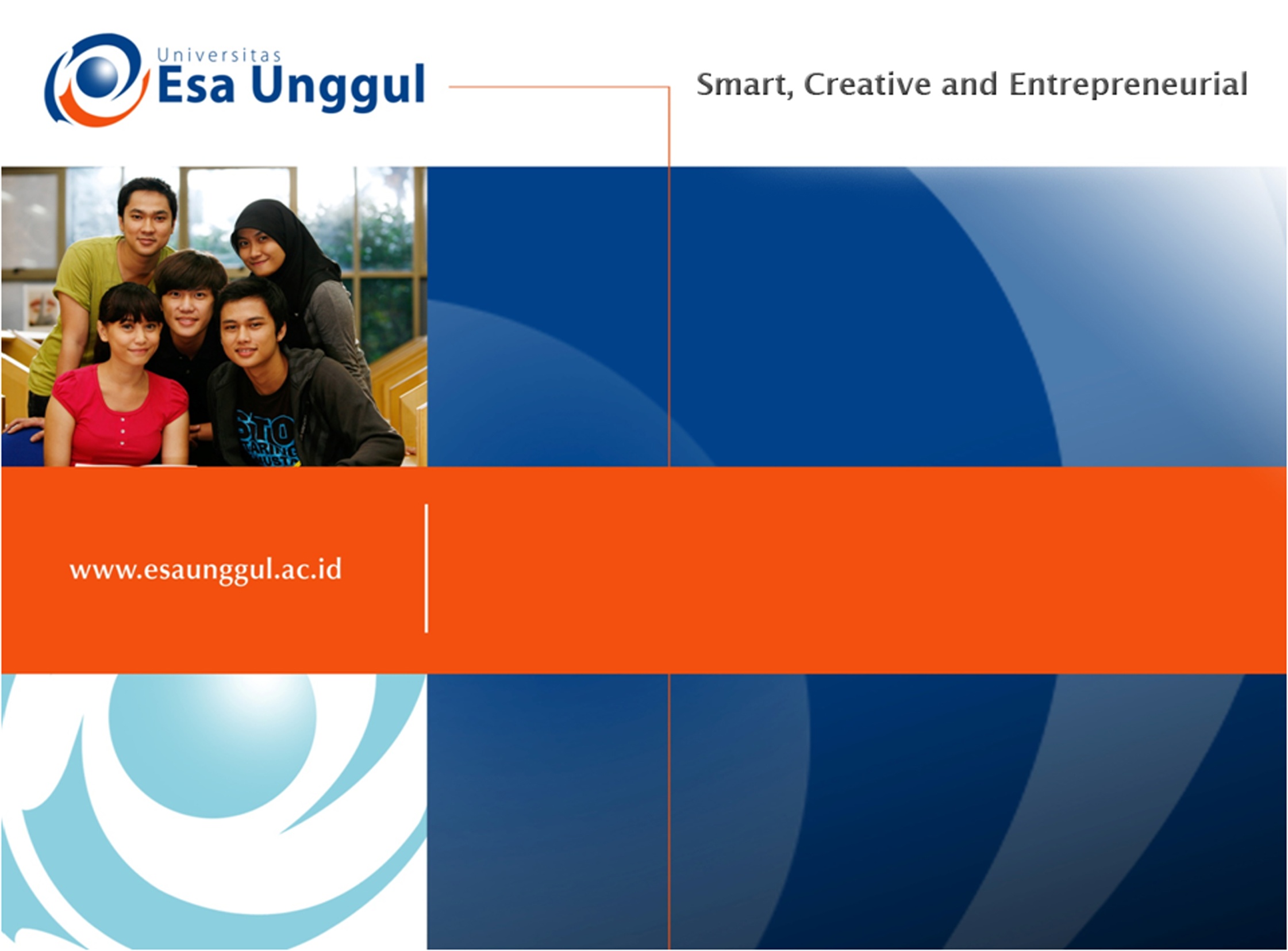 FILSAFAT HUKUM S2
( Materi 12)
HAK MILIK
Oleh  
Dr. Horadin Saragih, SH., M.Hum.
1
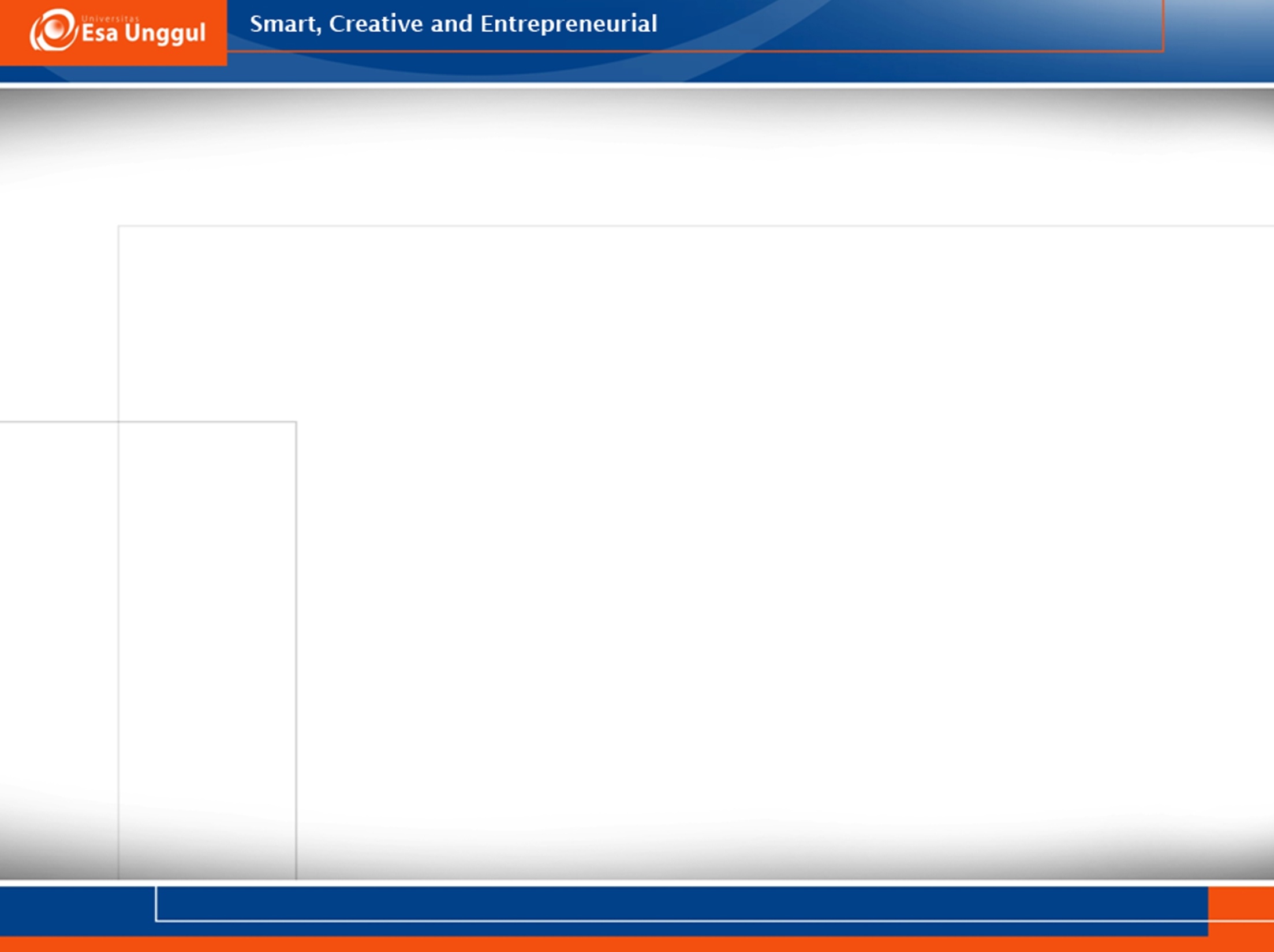 A.PENGANTAR
Diantara hak asasi manusia yang paling banyak dibicarakan akhir-akhir ini adalah hak manusia dalam hubungannya dengan suatu benda, yang lazim disebut hak milik. 

Menurut Darji Darmodiharjo, Shidarta, 1996: 180, bahwa salah satu perlindungan hak asasi manusia yang penting adalah perlindungan hak milik; dan, masalah hak milik termasuk masalah baru dalam filsafat hukum,
2
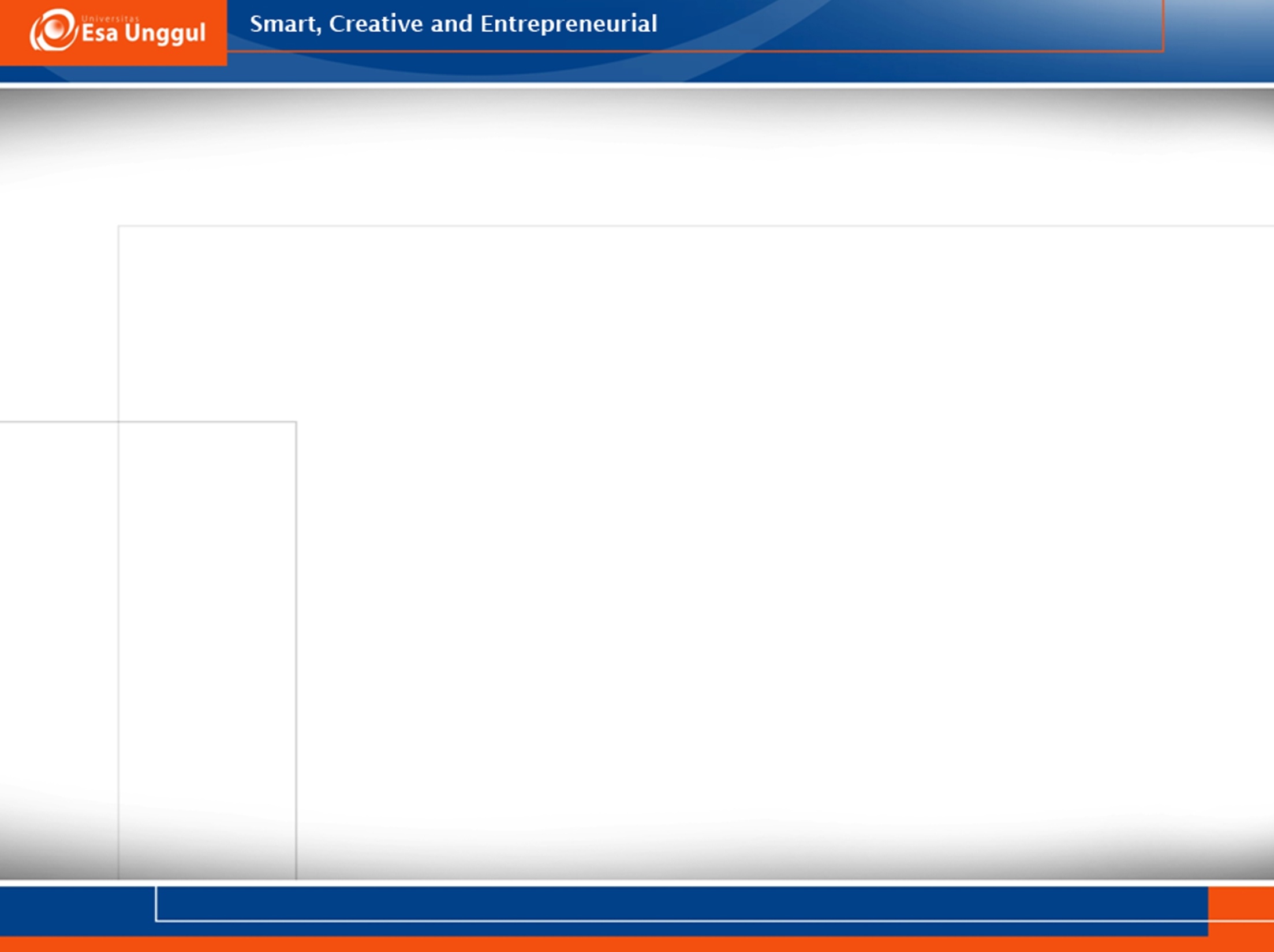 Hak milik tempatnya pada hak privat yang bersifat absolut dalam bidang hak kebendaan (zakenrecht) adalah hak yang dapat dinilai dengan uang;

Hak kebendaan terdiri atas, 1) berupa barang berwujud, dan 2) barang tak berwujud (hak milik intelektual).
3
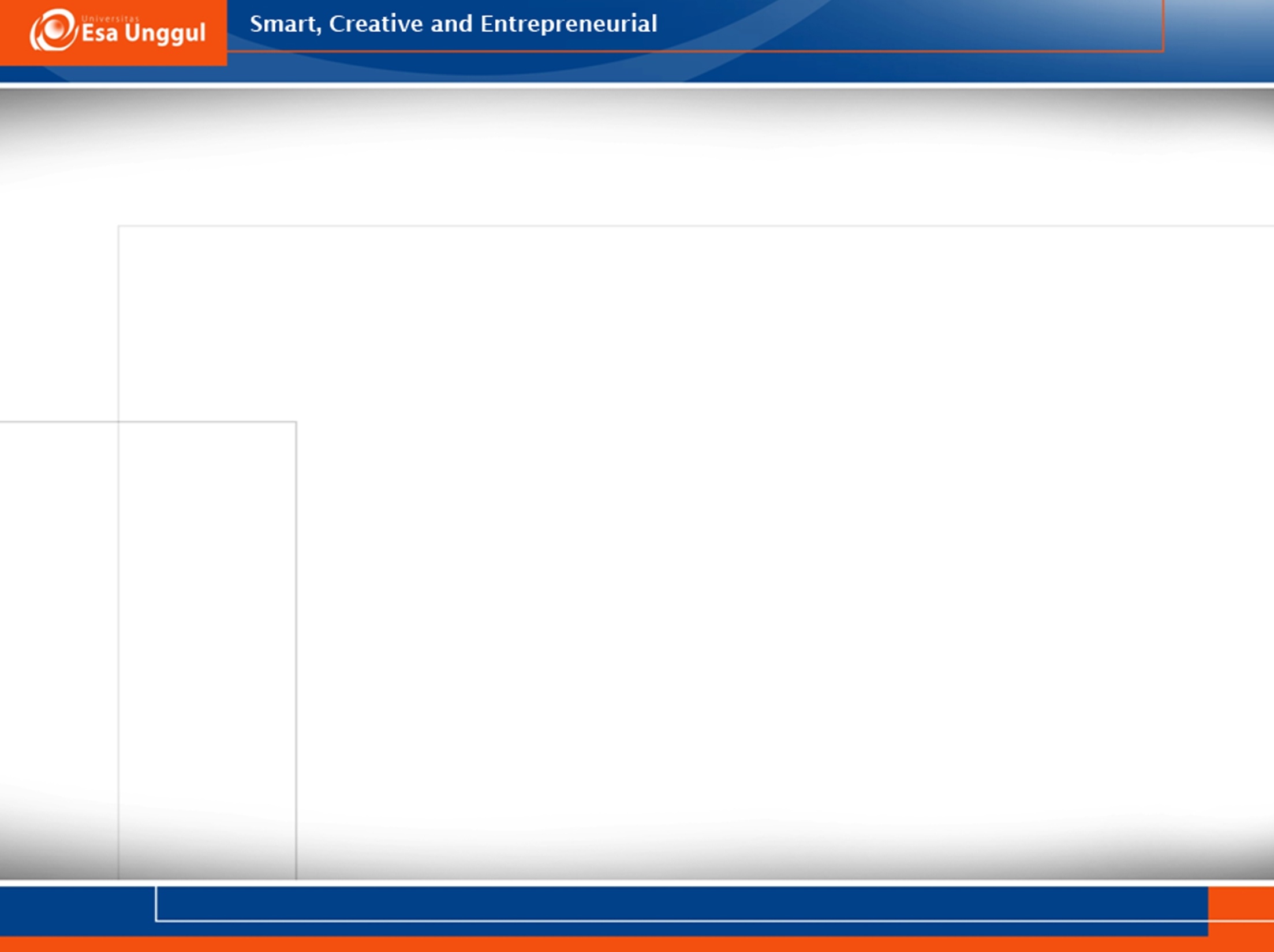 B. PENGERTIAN

Hak milik (Lili Rasjidi, 1988:85) adalah hubungan seseorang dengan suatu benda yang membentuk hak pemilikan terhadap benda tersebut;
Seseorang, person, kendati secara umum di artikan sebagai seseorang, tetapi dapat pula suatu organisasi atau kumpulan orang-orang (labour organizations, partnership, associations, corporations, etc).
4
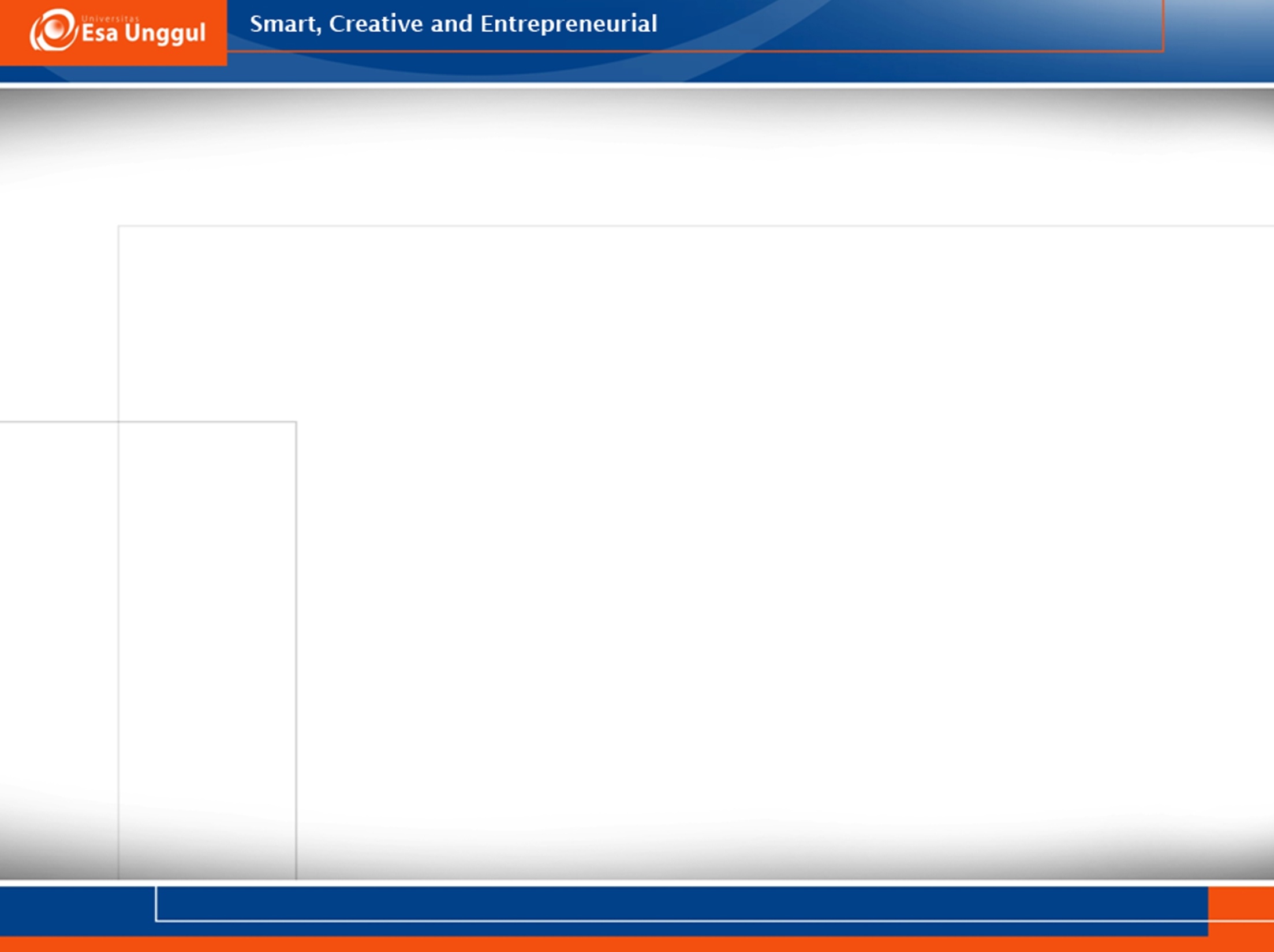 Mengingat hak milik tidak hanya menyangkut orang, batasan diatas kiranya lebih tepat apabila dinyatakan bahwa hak milik adalah hubungan antara subyek dan benda, yang memberikan wewenang kepada subjek untuk mendayagunakan dan atau mempertahankan benda dari tuntutan pihak lain (Darji D, dan Shidarta, 1996:183)
Mendayagunakan mengandung arti melakukan segala tindakan berkenaan dengan benda yang dimilikinya dengan harapan mendatangkan manfaat bagi subjek ybs atau subjek lainnya,
Mempertahankan berarti melakukan segala tindakan untuk mencegah intervensi pihak lain yang tidak berhak atas benda tersebut.
5
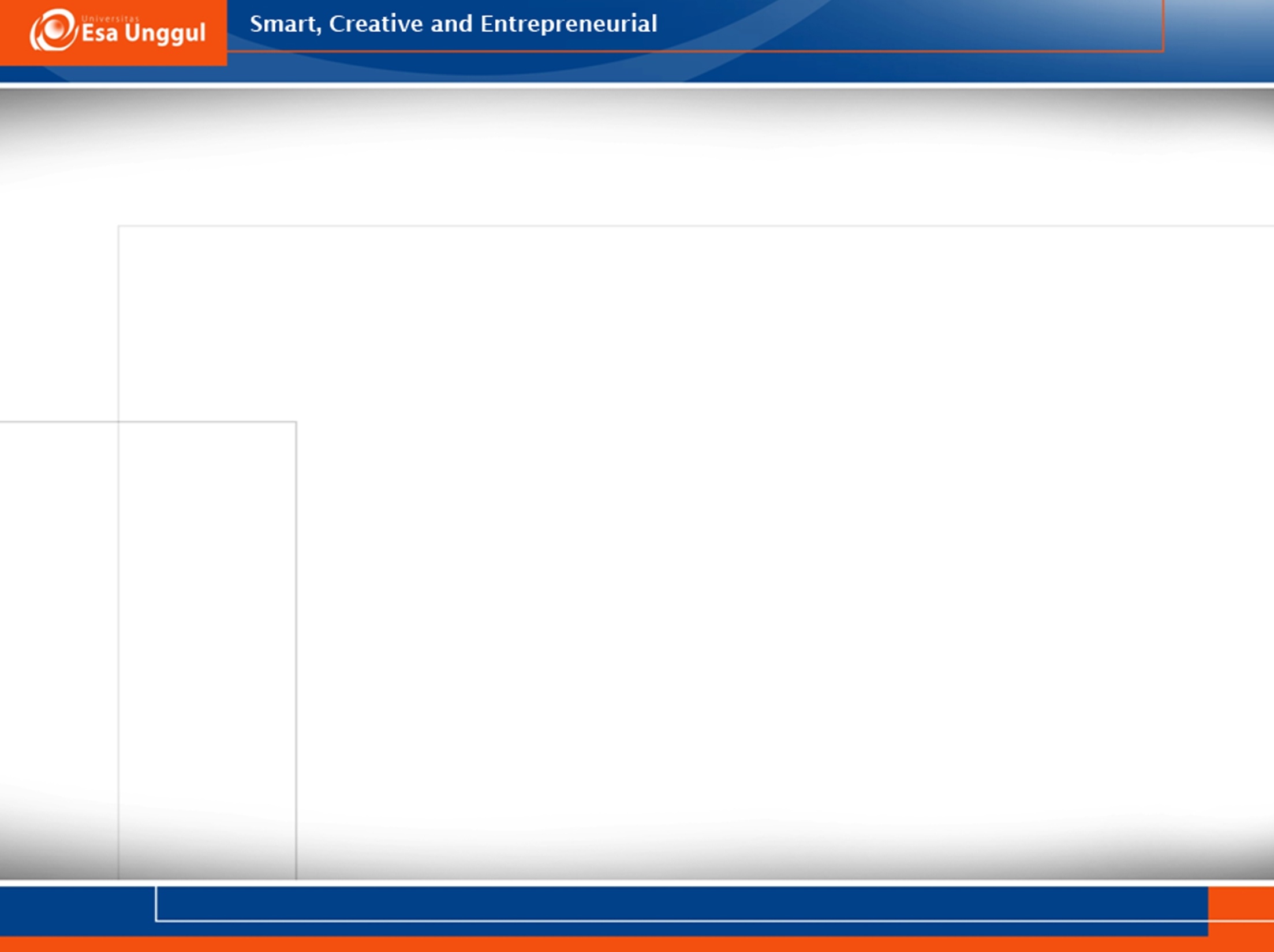 Hak milik pribadi (res private), dalam arti setiap barang dapat dimiliki oleh manusia, dikenal hak in personam dan hak in rem;
Hak inrem disebut juga hak konkrit merupakan kewajiban yang dikenakan kepada semua orang, contoh hak pemilik tanah untuk dilindungi untuk melakukan usaha pertanian di atas tanahnya;
Hak inpersonam merupakan perlindungan hukum atas hak terhadap orang atau person tertentu, contoh, pemilik tanah yang menyewakan atau mengalihkan haknya kepada seseorang yang  bernama A, maka ia hanya dapat menuntut kewajiban uang sewa atau ganti rugi pembayaran uang hanya terhadap A.
6
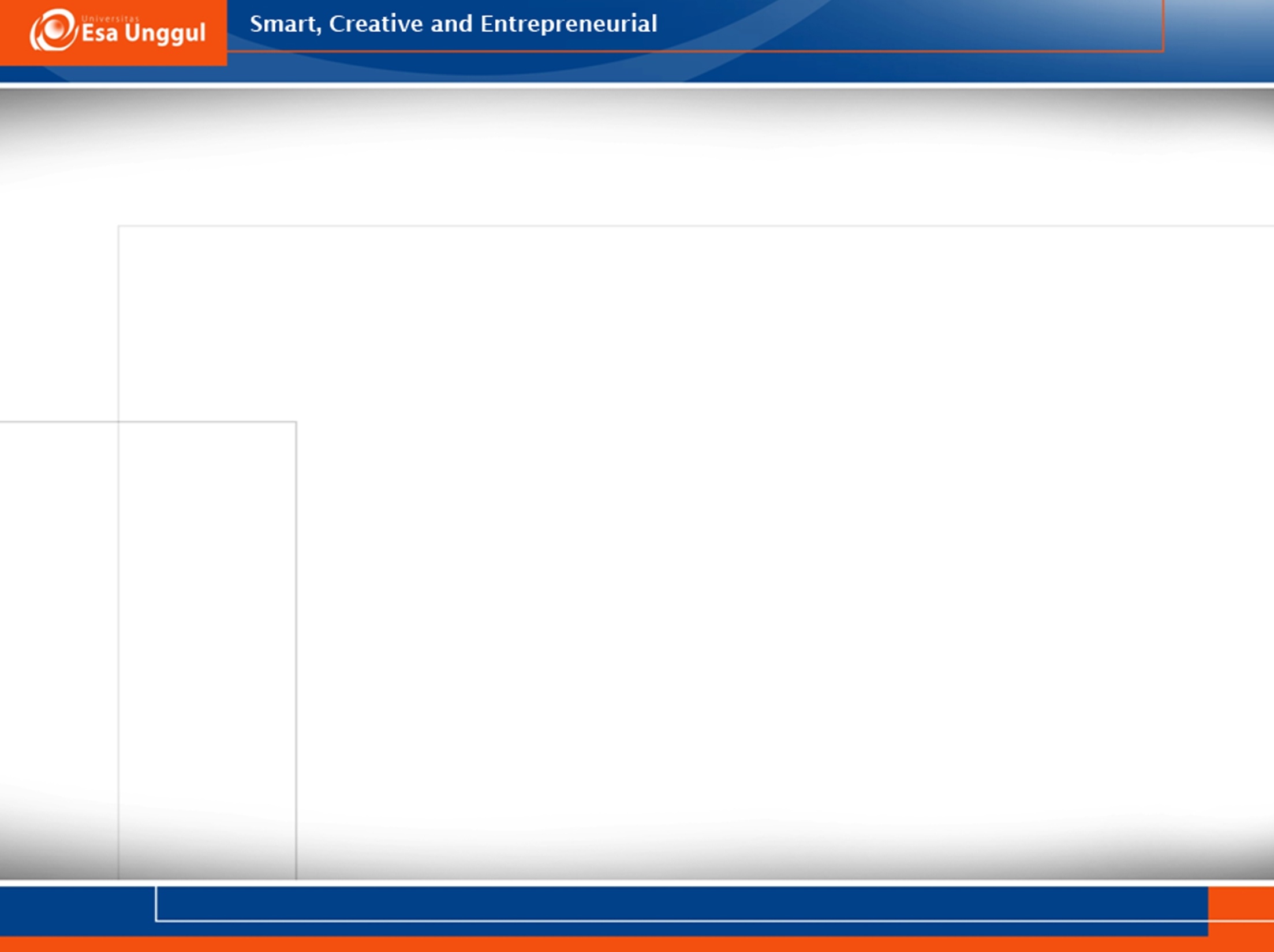 C. HAK MILIK SECARA FILOSOFIS (IG. Dewa A.,2013: 90 -  96):

Dalam filsafat liberal yang diadop oleh sistem hukum Belanda hak milik pribadi dinamakan eigendom, memiliki kedudukan hak yang bersifat mutlak, sempurna dan terkuat sehingga pemilik dapat mengalihkan atau tidak haknya, dan tidak seorangpun dapat mencabut haknya kecuali atas dasar atau kuasa undang-undang;
7
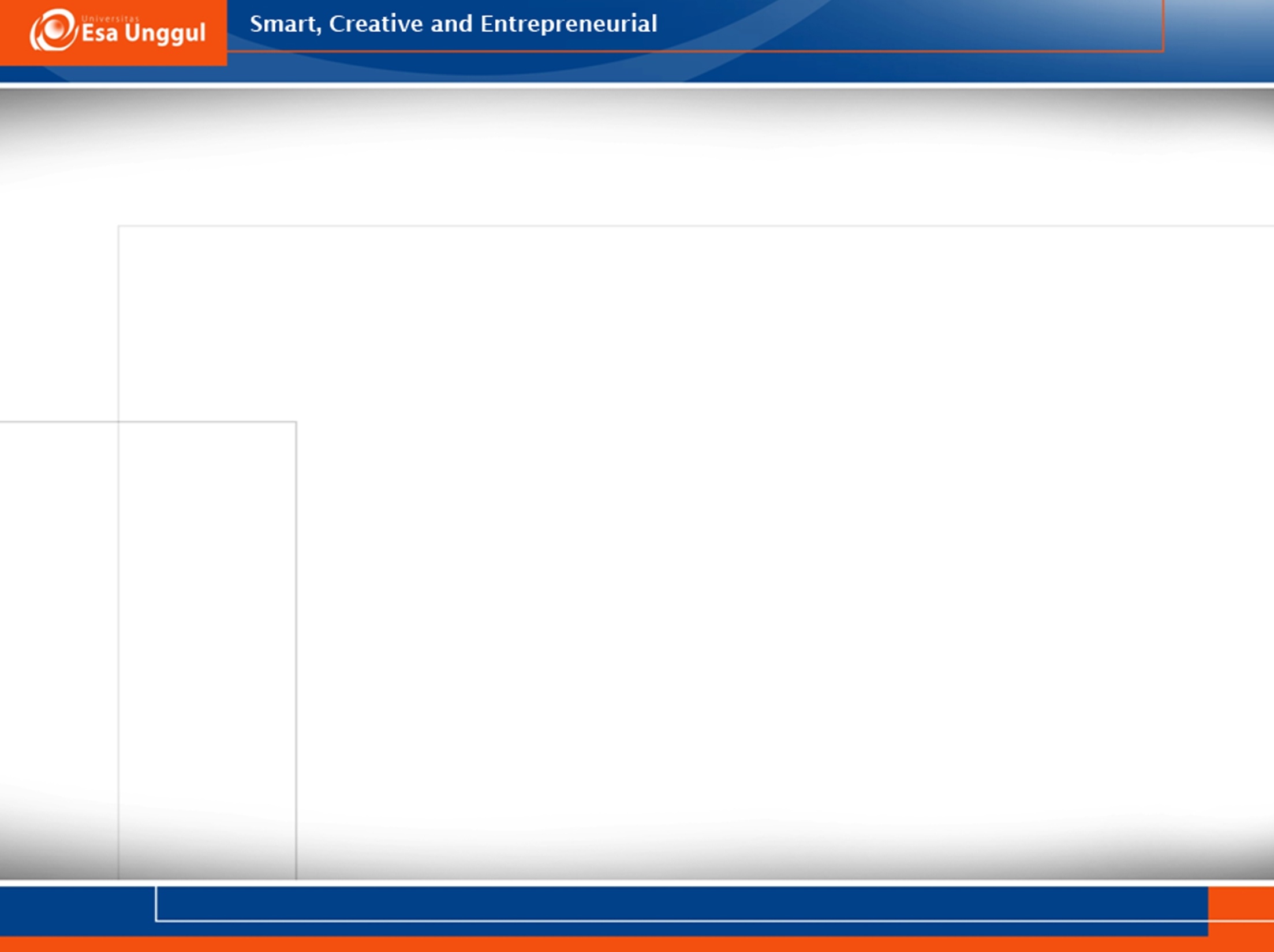 Bandingkan dengan Pasal 570 BW (pen: dosen):
Hak milik adalah hak untuk menikmati suatu barang secara lebih leluasa dan untuk berbuat terhadap barang itu secara bebas sepenuhnya, asalkan tidak bertentangan dengan undang-undang atau peraturan umum, .., dan hak-hak orang lain,.. Kemungkinan dapat pencabutan hak demi kepentingan umum dengan ganti rugi yang pantas berdasarkan peraturan per-uu-an.:
8
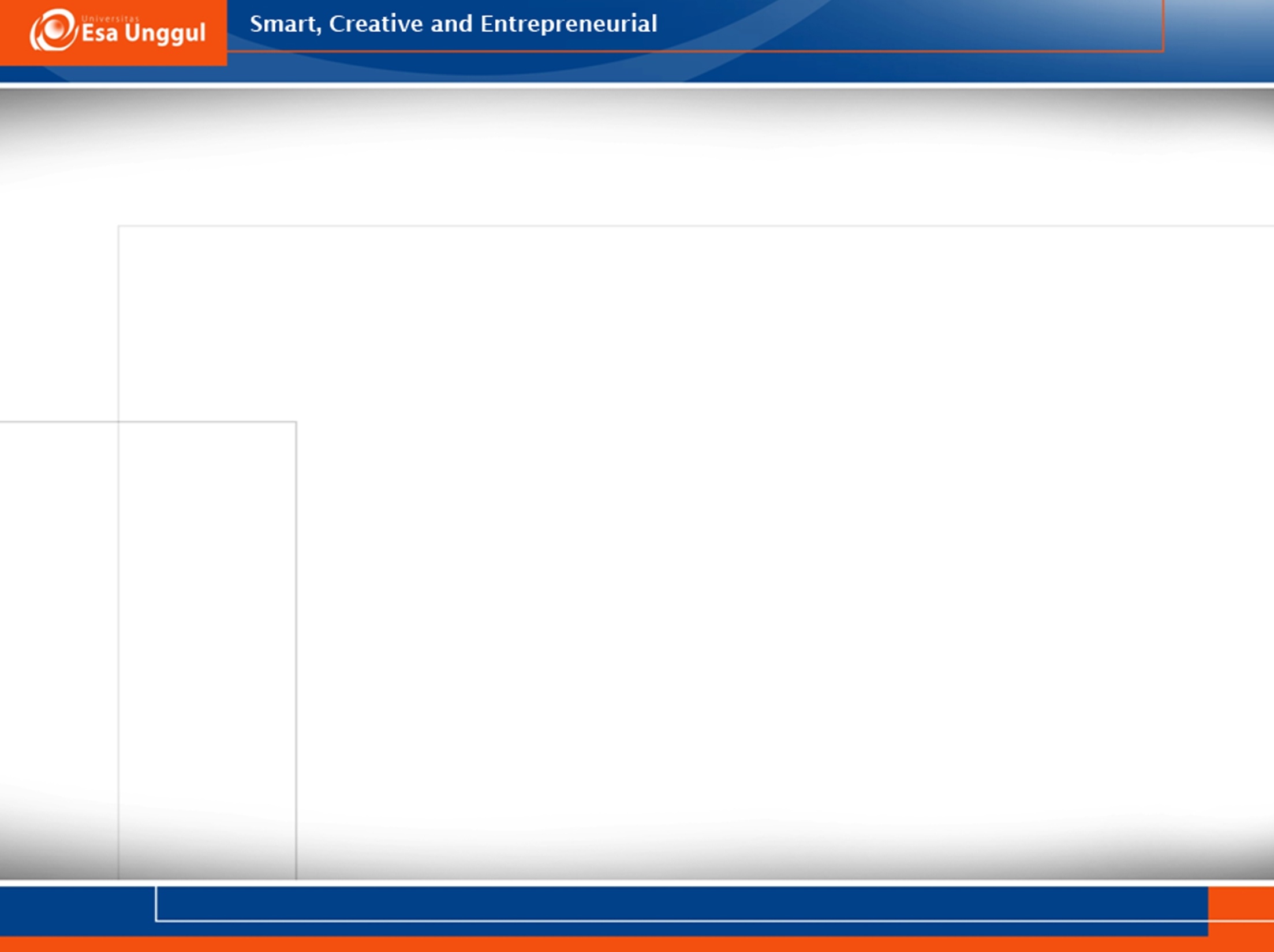 Dalam filsafat Marxis berdasarkan ajaran Historis Materilisme Karl Marx, memandang dalam ekonomi sosialis komunis hak milik individu ditolak, yang diterima hanyalah hak milik kolektif di bawah negara sebagai organisasi kelas berkuasa;

Menurutnya, karena penggunaan hak milik pribadi sebagai kekuatan modal atau kapital akan melahirkan kapitalisme yang menguasai pemerintahan. Negara kapitalis yang dikuasai oleh kaum borjuis kapitalis akan menindas kaum buruh.
9
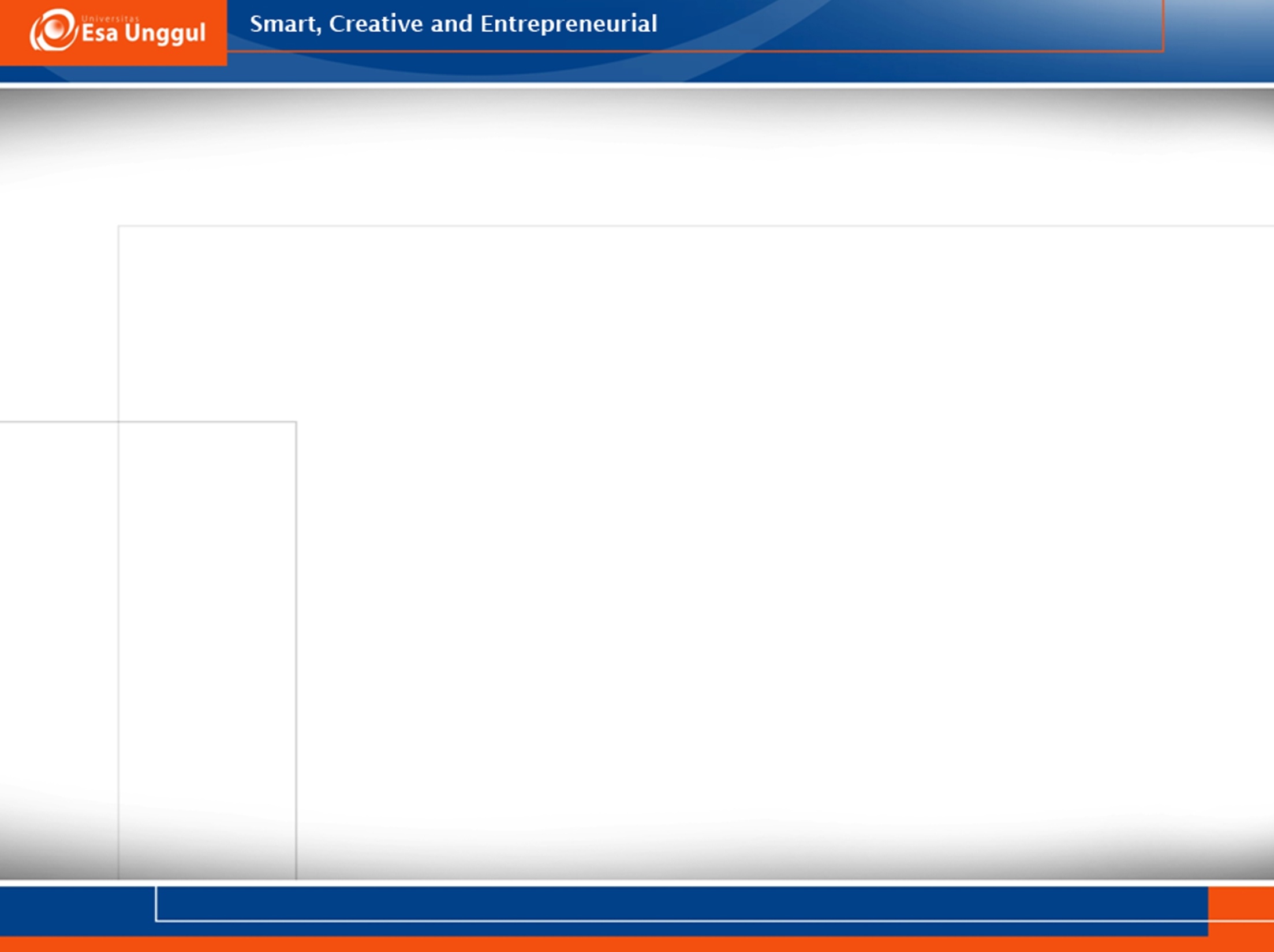 Dalam filsafat Pancasila hak milik befungsi sosial, khususnya dibidang agraria sejalan dengan teori fungsi sosial dari hak sebagaimana diajarkan oleh Leon Duguit, hak milik atas tanah dibatasi penggunaannya oleh kepentingan masyarakat. Berarti, demi kepentingan umum hak milik atas tanah dapat dilakukan pembebasan hak bahkan dapat dicabut atas kuasa Undang-Undang tentang Pencabutan Atas Hak Tanah.
10
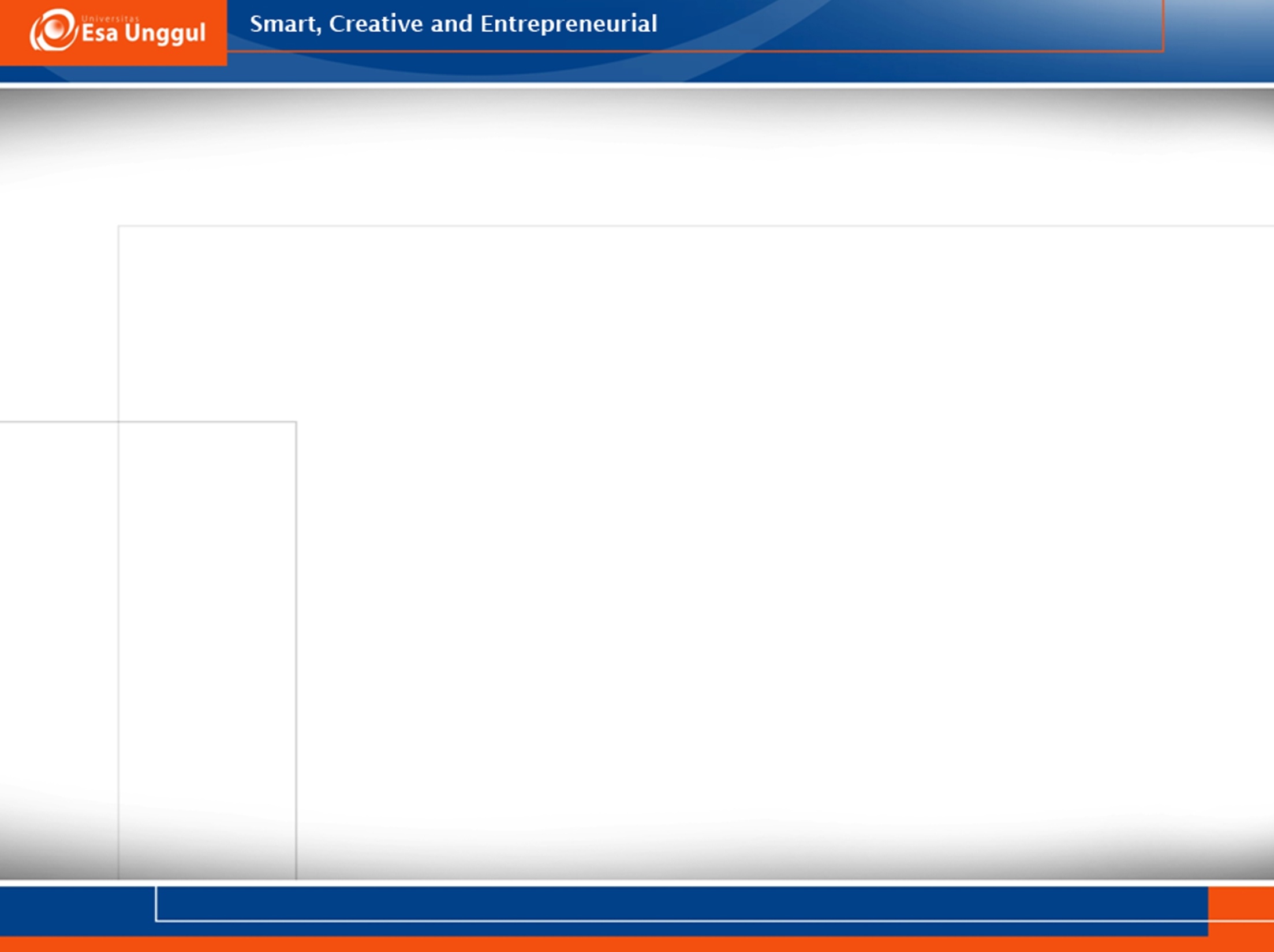 Roscoe Pound, 1996: 123-143, memberikan dasar filosofi terhadap hak milik pribadi (privat) melalui analisisnya atas pemikiran teoritis dari 6 aliran; (Darji D dan Shidarta, 1996: 190 – 191), menyebutkannya, ada  enam kelompok besar teori yang digunakan untuk memberikan keterangan yang masuk akal tentang milik pribadi sebagai lembaga sosial dan hukum, dalam hal ini 4 (empat) teori yang utama, yaitu:
11
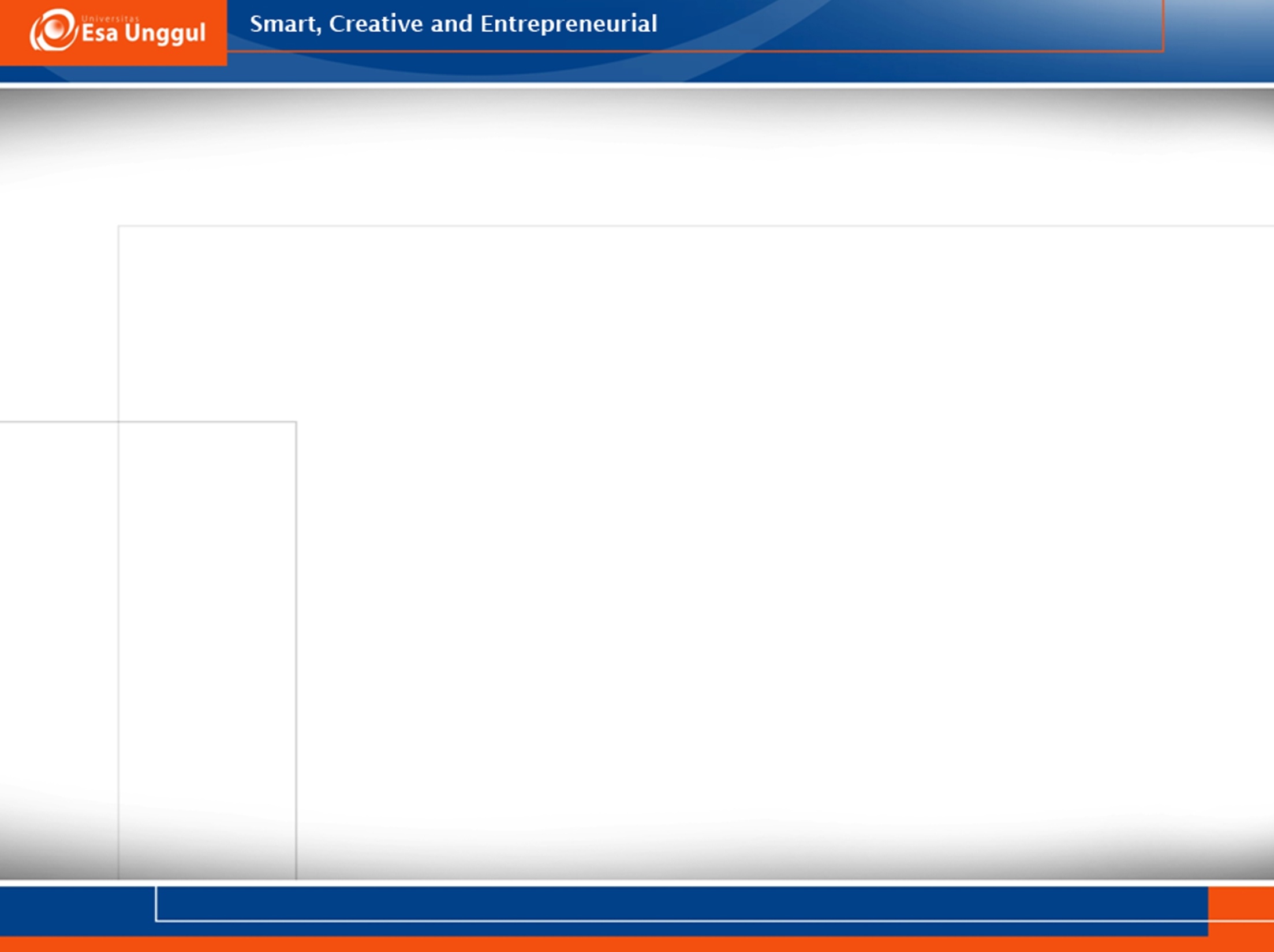 Teori hukum alam (Grotius, Pufendorf):
Berdasarkan asas-asas alamiah dari sifat kebendaan, hak milik pribadi terjadi atas pendudukan (occupation) oleh seseorang atas suatu benda, atau hasil ciptaan-produk kerja (production);
Berdasarkan sifat manusia, hak milik pribadi lahir dari konsepsi HAM dan Teori Perjanjian Masyarakat yang menempatkan hak milik sebagai hak dasar yang wajib dilindungi berdasarkan akal budi (moralitas).
12
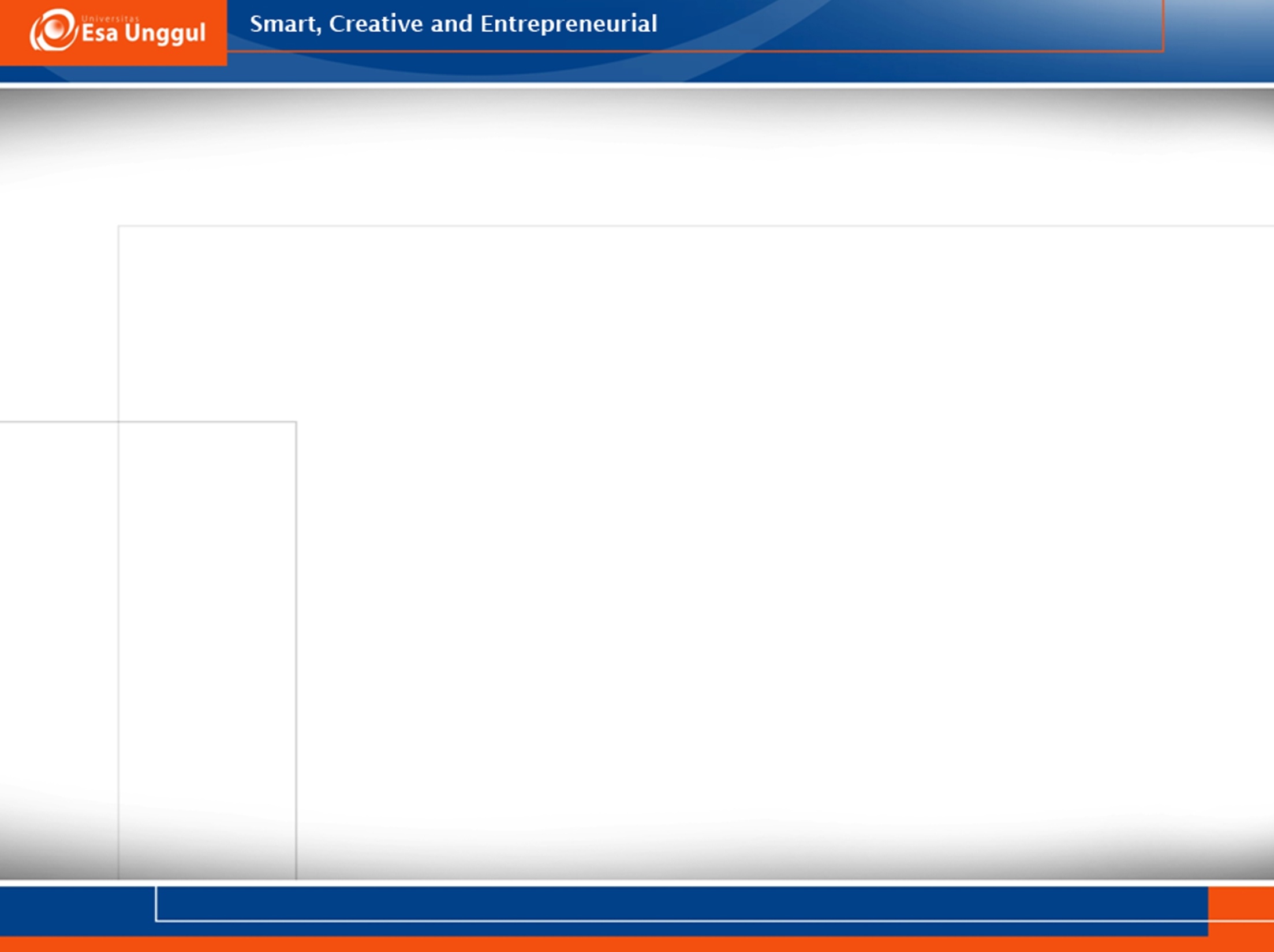 2.	Teori Metafisik (Immanuel Kant), inti teorinya mengandung dua gagasan:
Gagasan pertama, gagasan pendudukan terkandung satu transaksi yang menyangkut fakta unilateral bahwa pendudukan seseorang atas benda secara faktual tidak dapat diganggu oleh orang lain.
Gagasan kedua, gagasan perjanjian, berlaku hukum universal, manusia sebagai mahluk yang bermoral harus menepati janjinya menghormati hak milik orang lain, karena perjanjian merupakan kesepakatan para pihak sehingga secara moral harus dipatuhi,
13
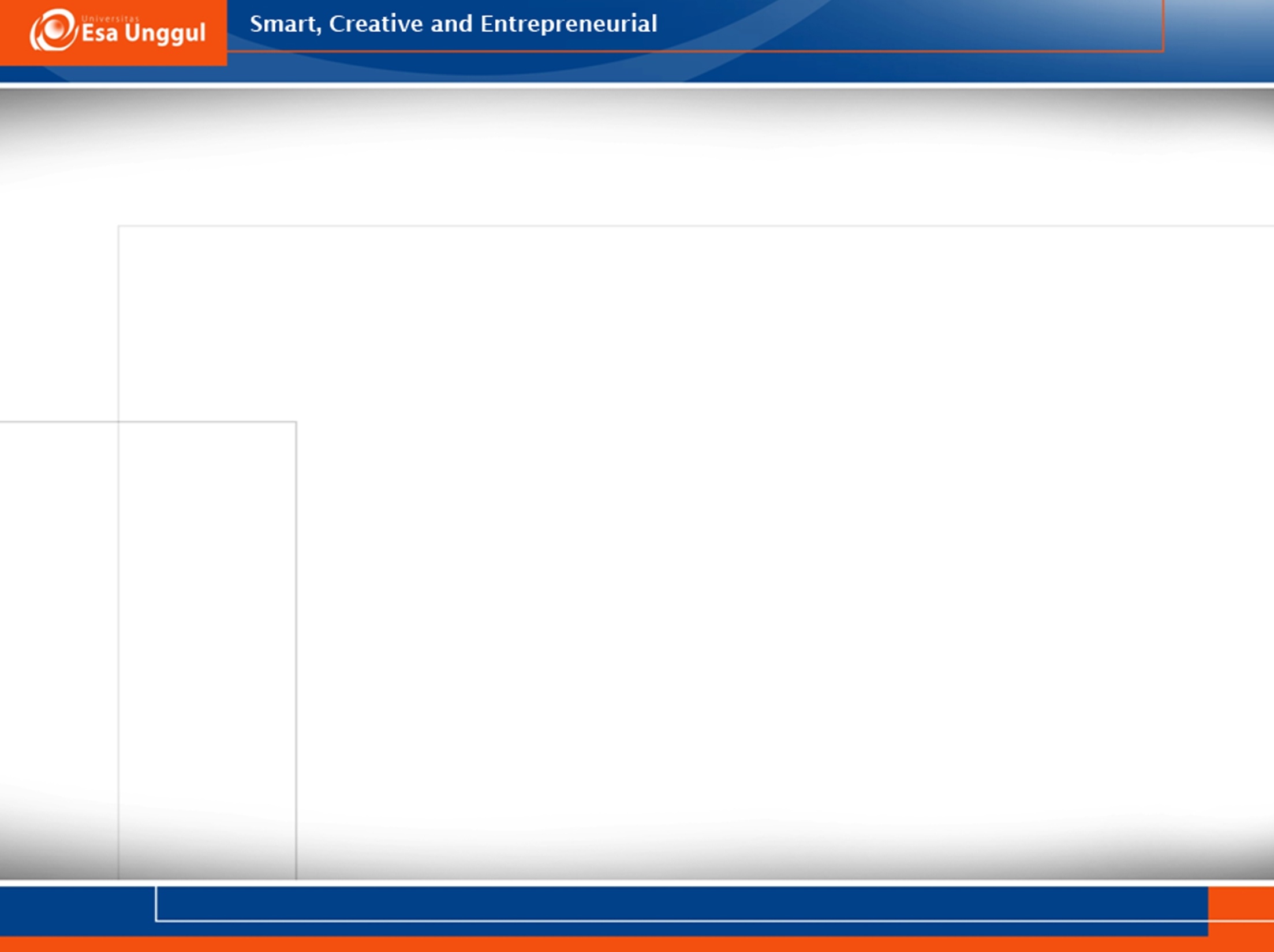 3.Teori sejarah, (Sir Henry Maine), berpendapat konsepsi milik pribadi seperti konsepsi kepribadian perorangan, mengalami perkembangan yang lambat (evolusi) namun tetap sejak permulaan hukum;
Perkembangan yang lambat (evolusi), melalui tiga tingkatan:
Pertama, seseorang mengontrol secara fisik terhadap benda-benda. Hukum Romawi menamakan possesio naturalis (penguasaan alamiah),
Kedua, menurut hukum Romawi disebut juristic possesion (penguasaan menurut hukum), penguasaan benda-benda di luar penguasaan fisik benda-benda.
Ketiga, dari kepentingan kelompok berevolusi menjadi kepentingan perseorangan .
14
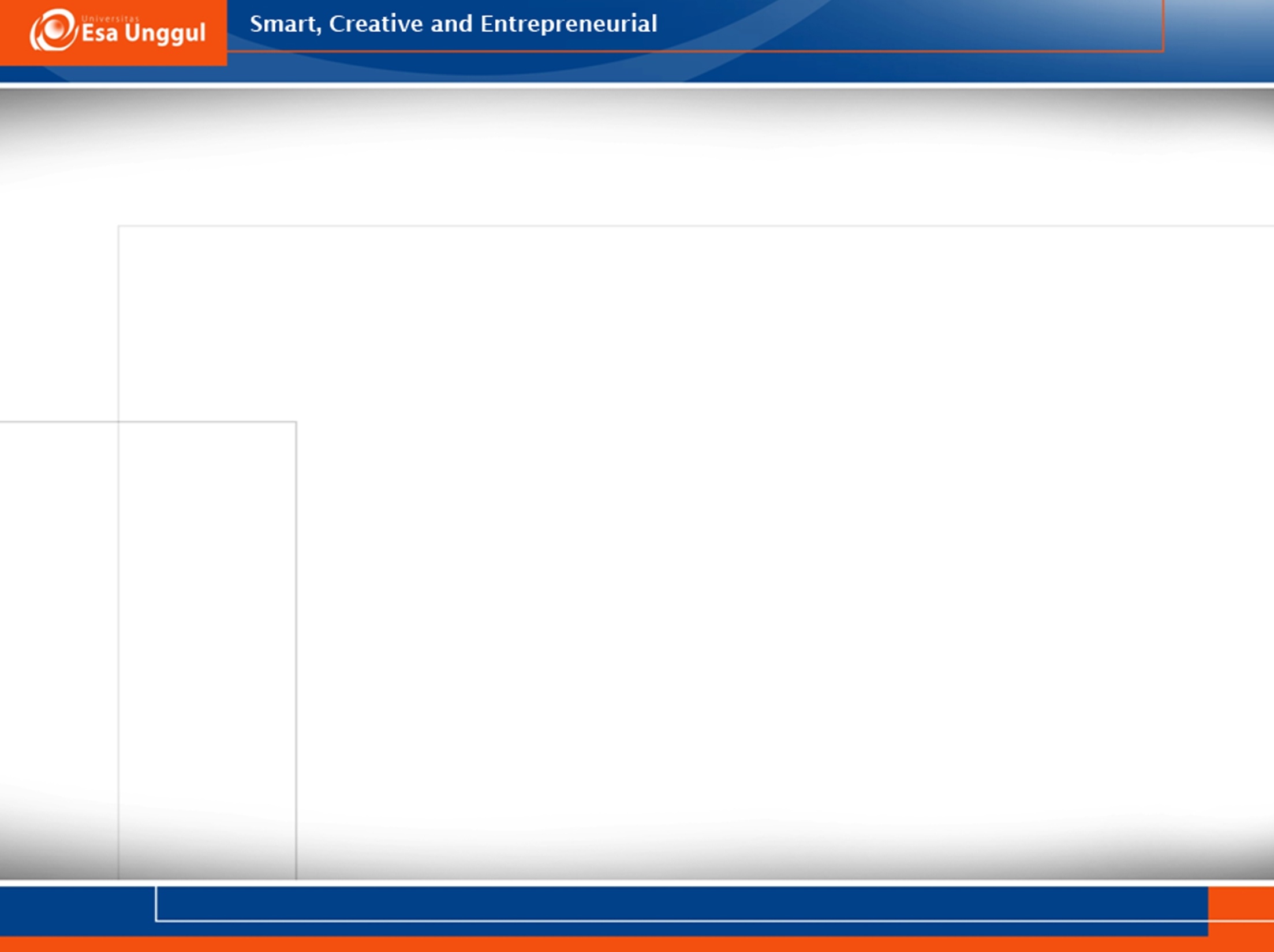 D. Hak milik dalam konsteks fungsi sosial menurut Filsafat Pancasila
Pasal 6 UUPA: semua hak atas tanah mempunyai fungsi sosial;
Penjelasan Pasal 6: Tidak hanya hak milik tetapi semua hak atas tanah mempunyai fungsi sosial;
Arti fungsi sosial menurut Budi Hasono, 2003:301:
Tanah yang dihaki seseorang bukan hanya mempunyai fungsi bagi yang empunya hak itu saja tapi juga bagi bangsa Indonesia seluruhnya.
15
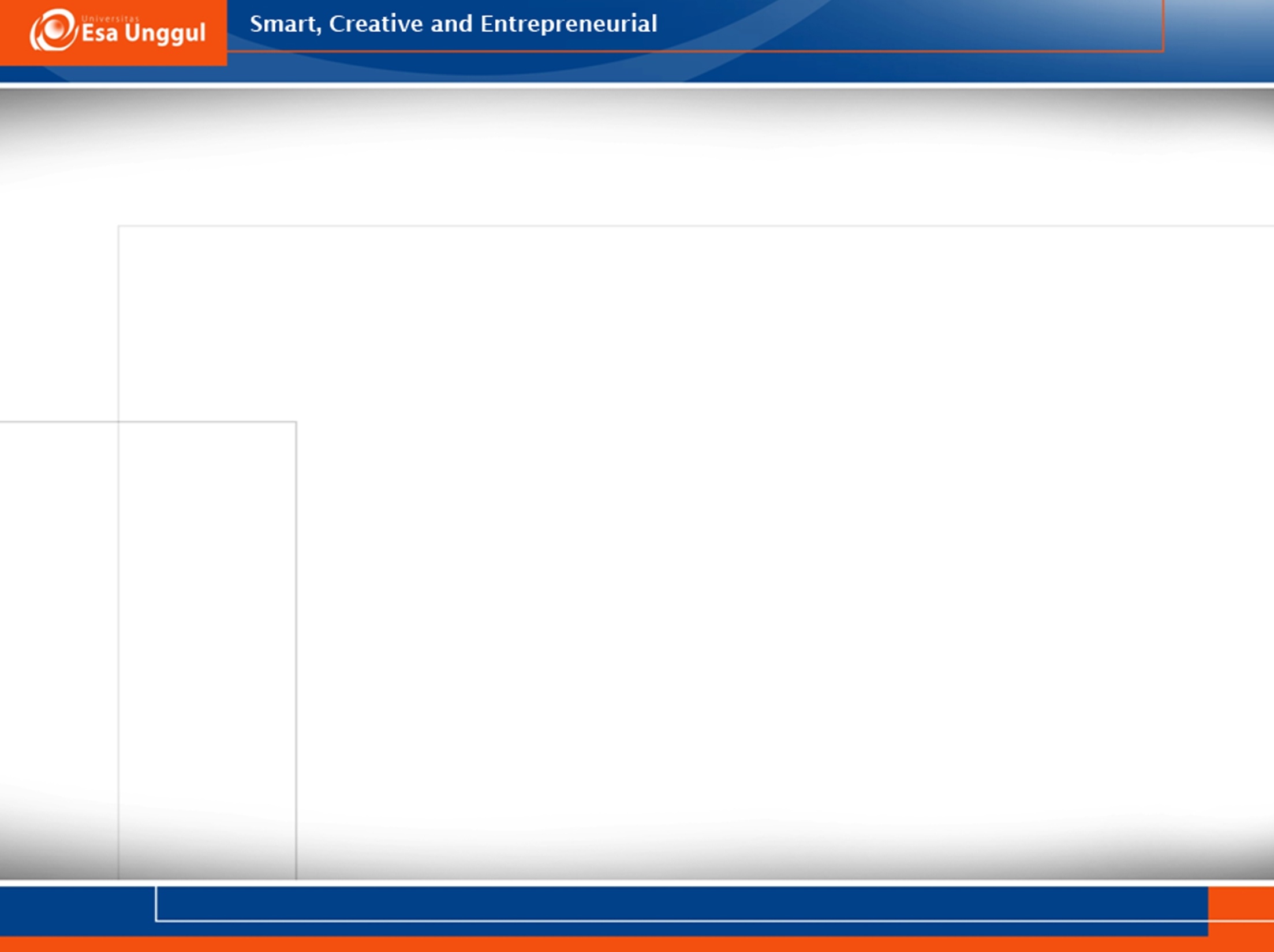 Sebagai konsekuensinya dalam mem-pergunakan tanah yang bersangkutan bukan untuk kepentingan yang berhak sendiri saja yang dipakai sebagai pedoman tetapi harus diingat dan diperhatikan kepentingan masyarakat;
Harus diusahakan adanya keseimbangan antara kepentingan yang mempunyai dan kepentingan masyarakat,
Al., dengan menggunakan tanah sesuai dengan rencana yang telah ditetapkan pemerintah terpenuhilah fungsi sosialnya;
16